Pick up a photography packet at the front table

No painting today….
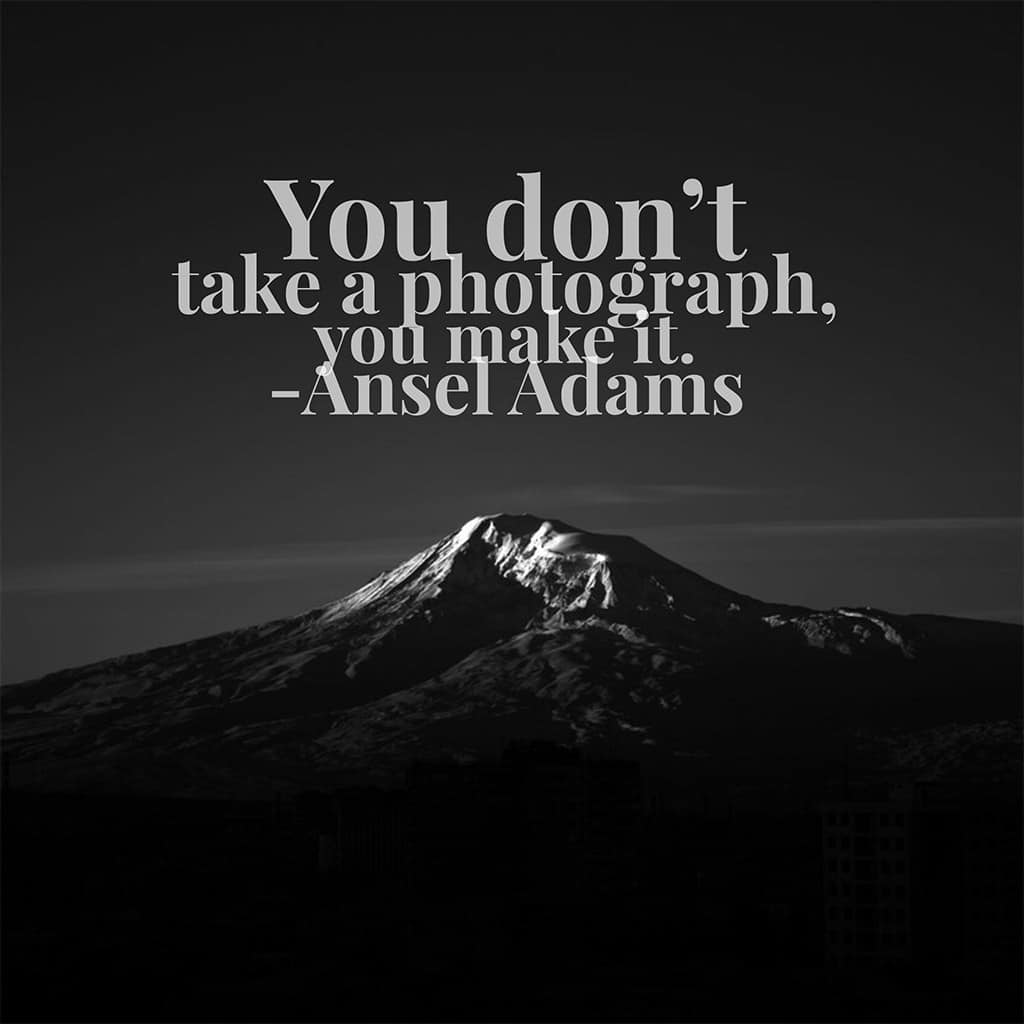 Composition & Photography
Balance
Symmetry       
Creates order   
Can lack movement
Asymmetry
Try for more interesting images!
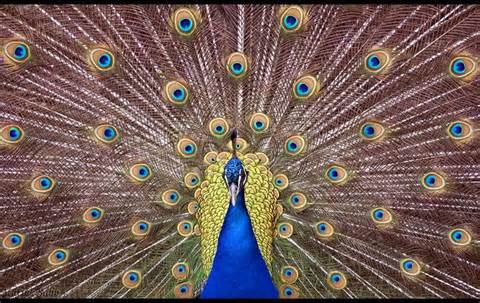 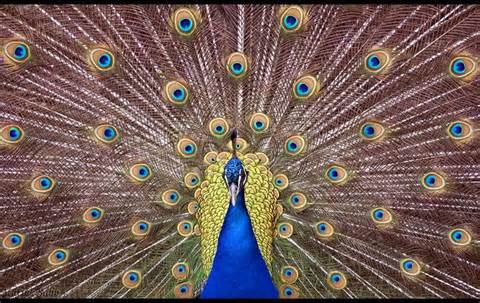 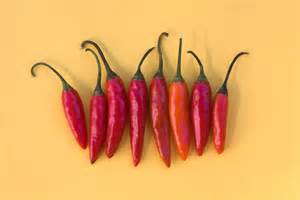 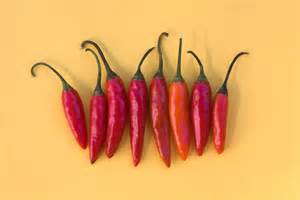 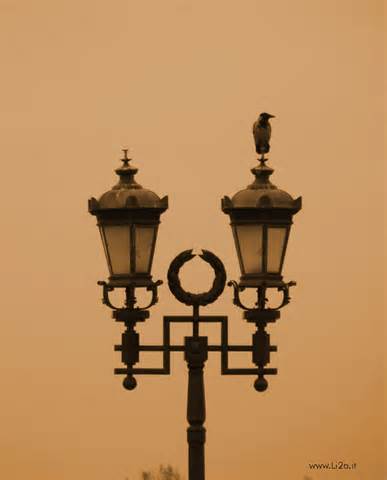 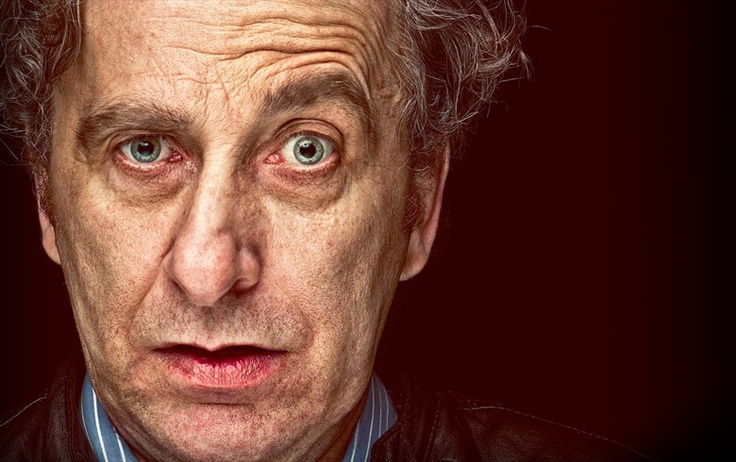 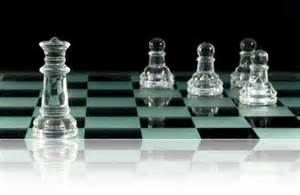 Rule of Thirds
*Creates OFF-CENTER emphasis
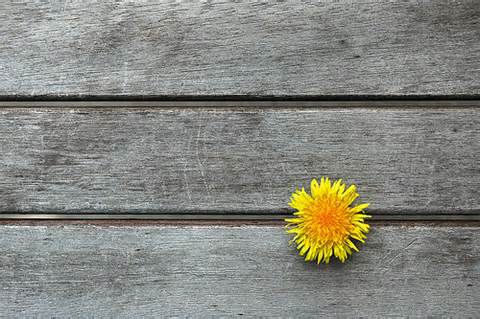 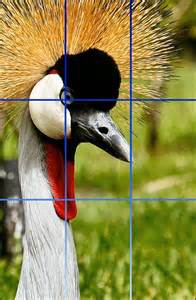 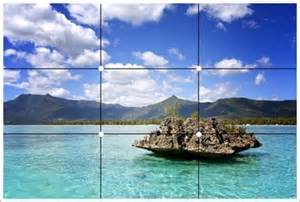 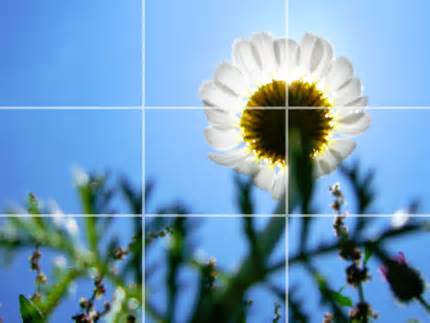 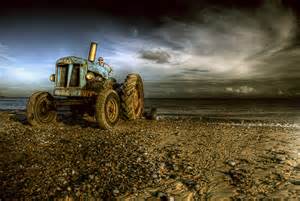 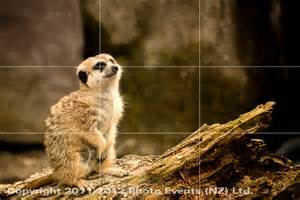 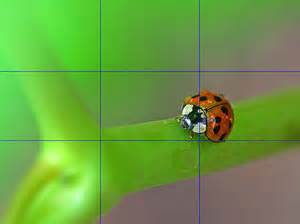 Horizon Line
Try using either top 1/3 or bottom 1/3!
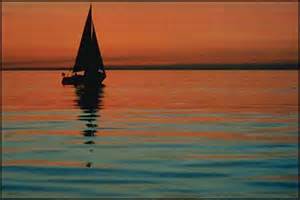 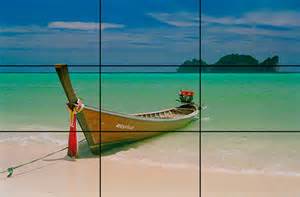 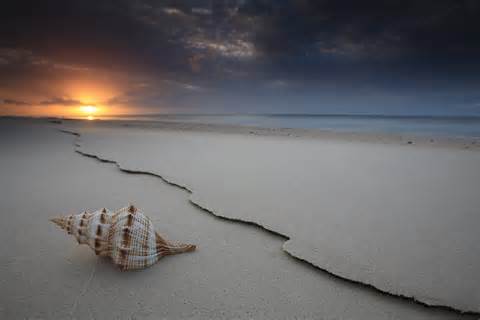 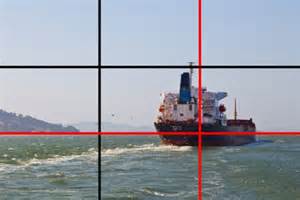 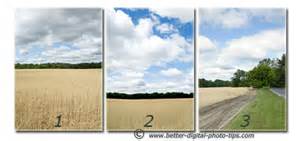 FRAMING
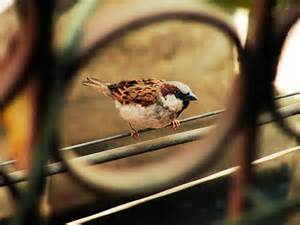 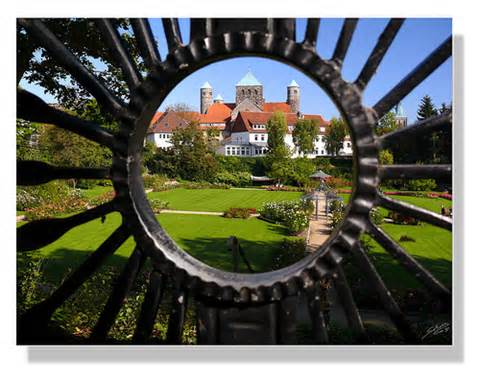 Compositional technique used to 
DRAW ATTENTION 
to the main subject
Positioned around the SUBJECT
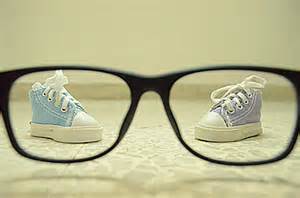 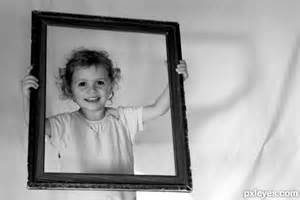 Takes away distracting details
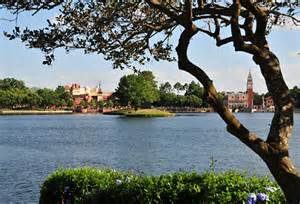 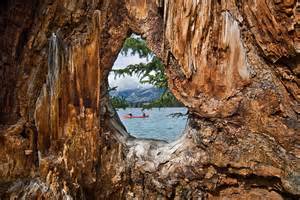 ANGLE OF VIEW (viewpoint)
Eye Level  (looking straight on)
Below Eye Level  (looking up)
Above Eye Level  (looking down)
1. Eye level (looking straight on)
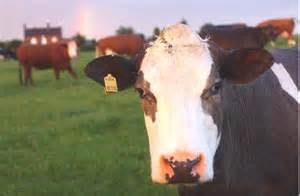 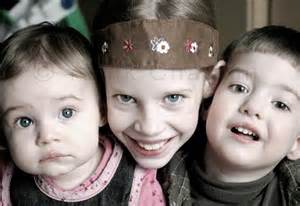 2. Below Eye Level (looking up)
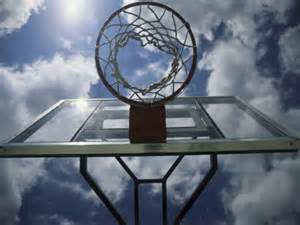 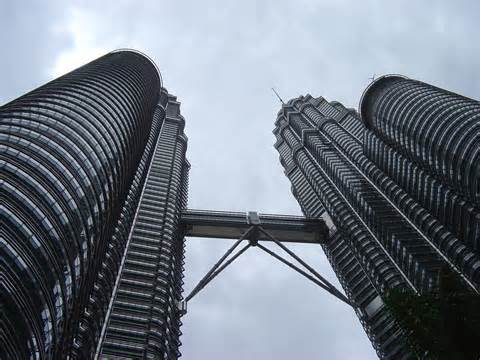 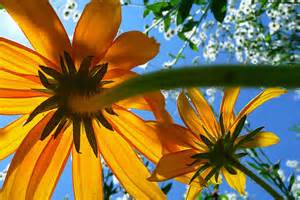 AKA: worm’s eye view
3. Above Eye Level (looking down)
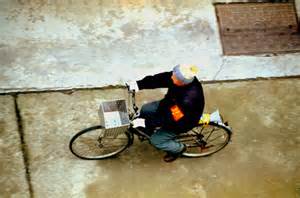 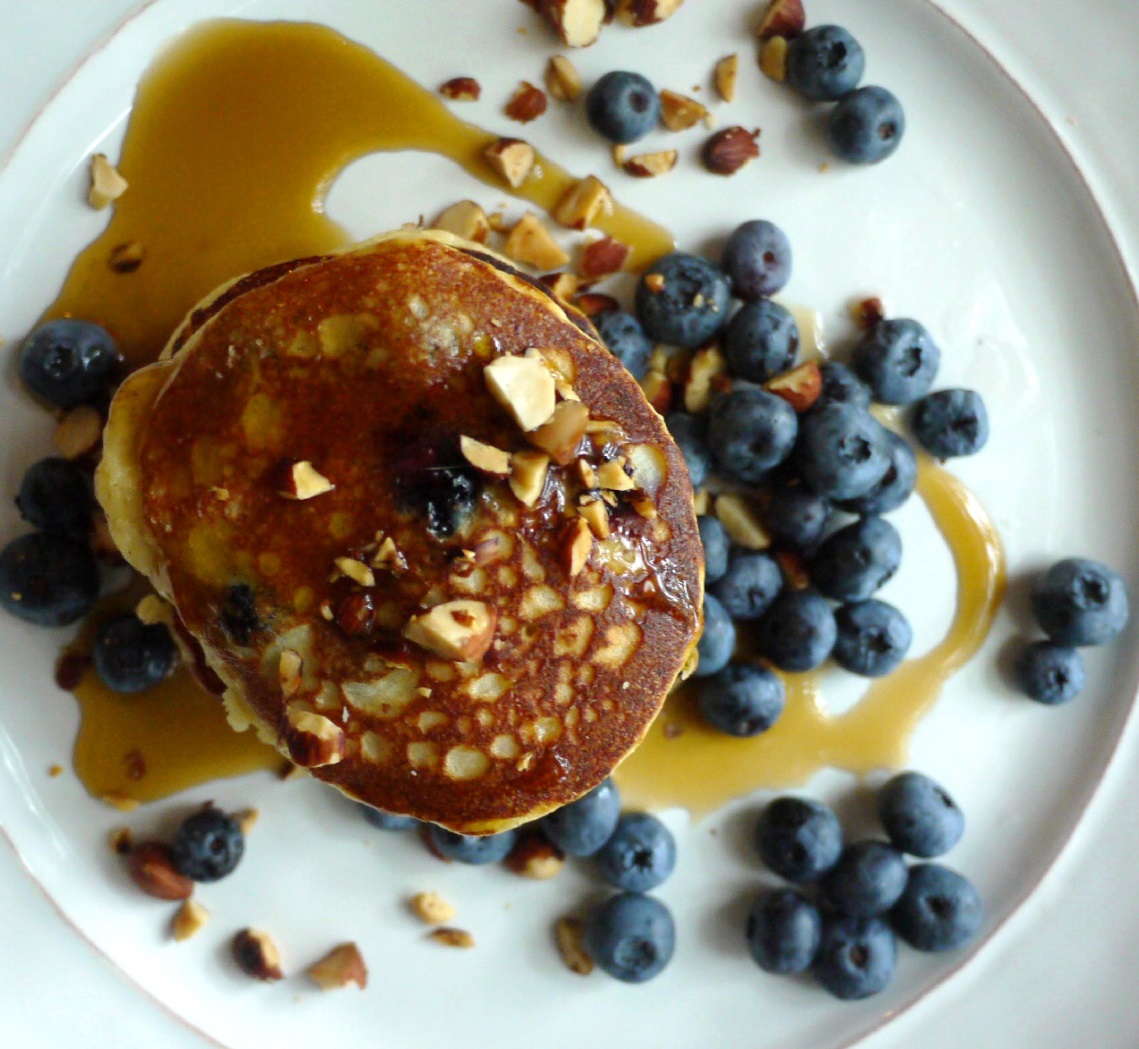 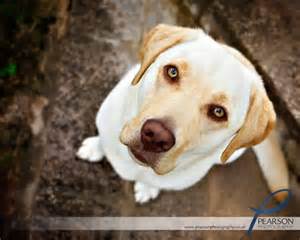 AKA: Bird’s eye view
Other things to think about:
Direction 
(portrait or landscape)
		  or 

              
The background 
if distracting  crop out/zoom in 
			move to another spot
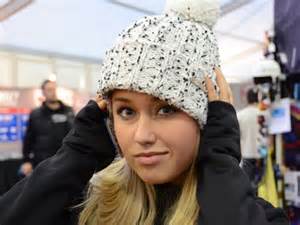 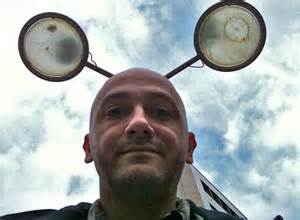 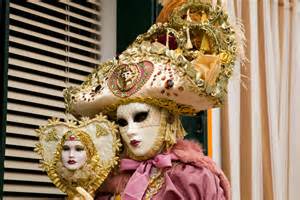 …also  LIGHTING
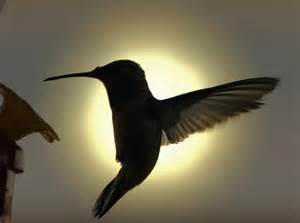 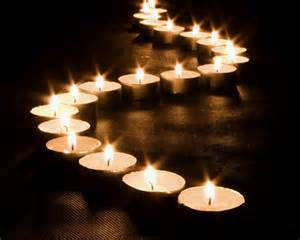 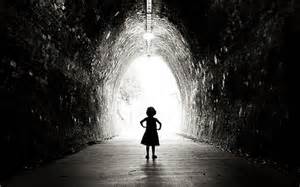 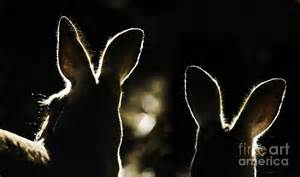 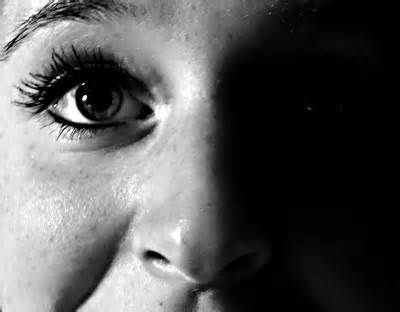 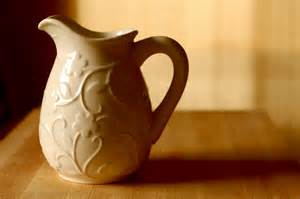 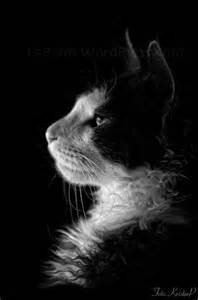 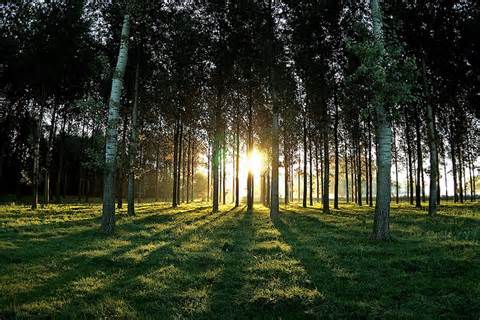 FOCAL POINT
Center point of interest
What the viewer’s eye SEES first
Used to capture the viewer’s attention
Can be ANYTHING!
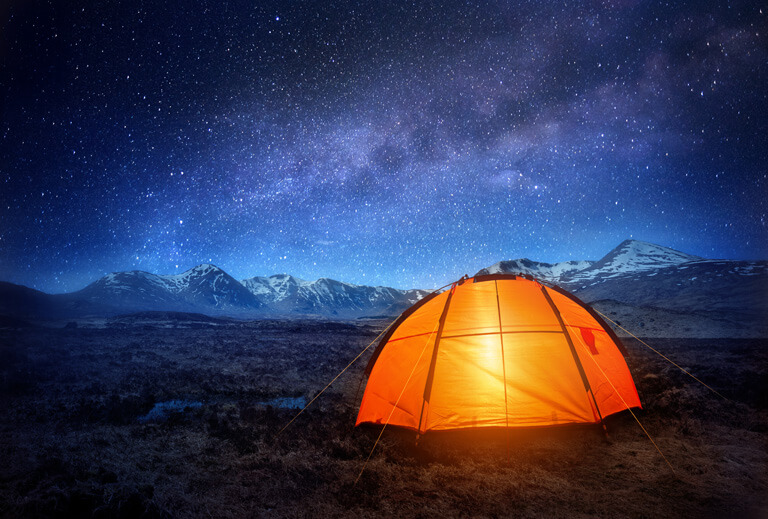 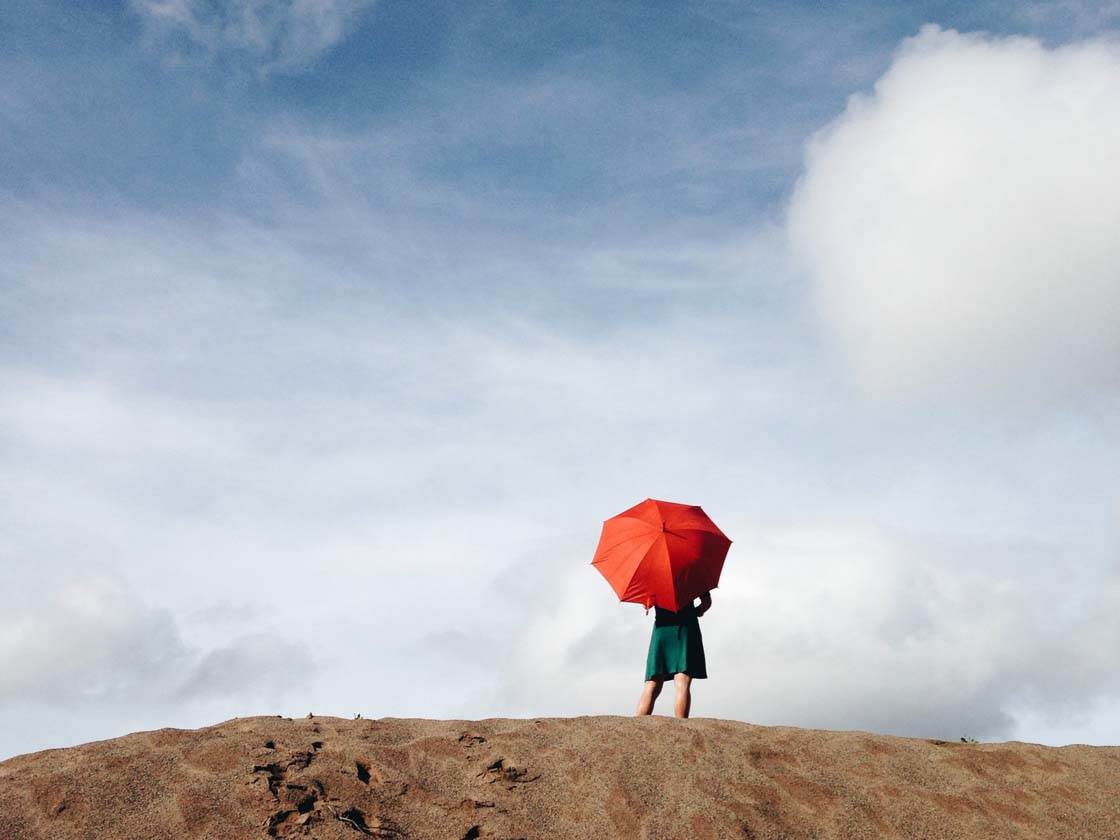 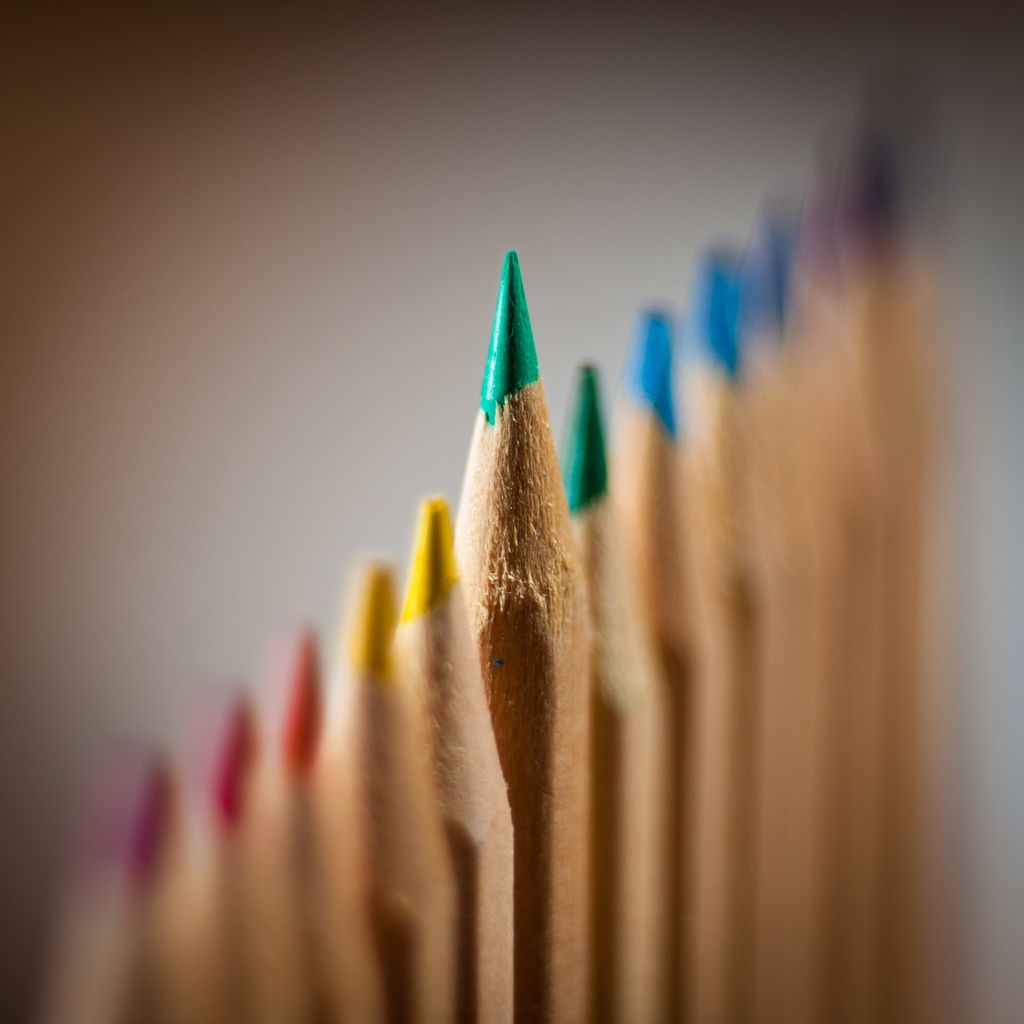 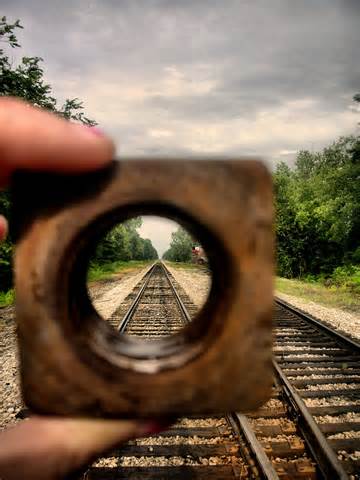 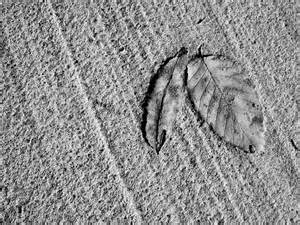 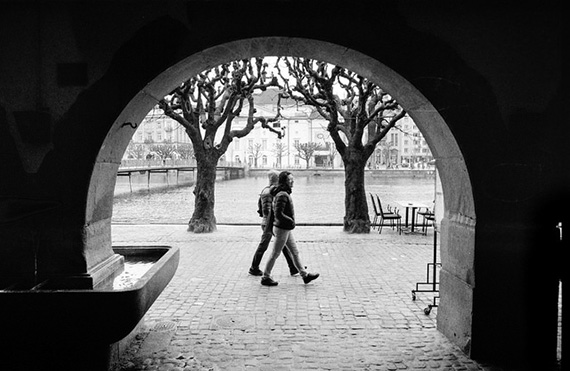 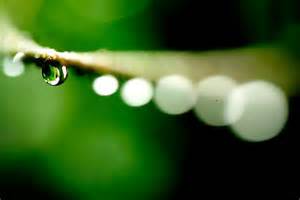 Ways to ENHANCE your FOCAL POINT
POSITION
Placing it in 
a prominent area 
(ex. Rule of Thirds)
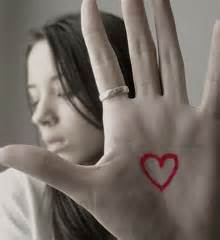 2. FOCUS
Have background be out of focus
	(aperture—f-Stop—depth of field)
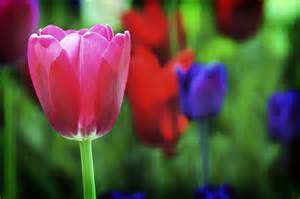 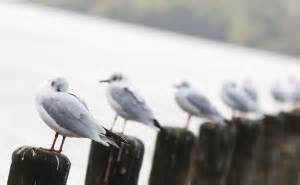 *****MAKE SURE ENTIRE IMAGE IS NOT BLURRY!!
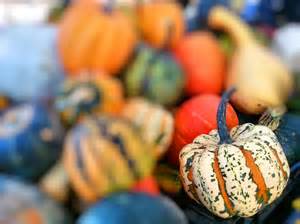 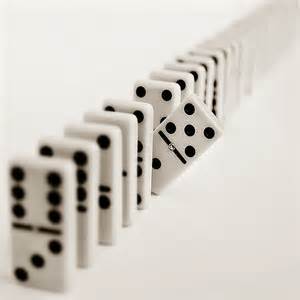 3.BLUR
Background blurred to show motion
	(shutter speed)
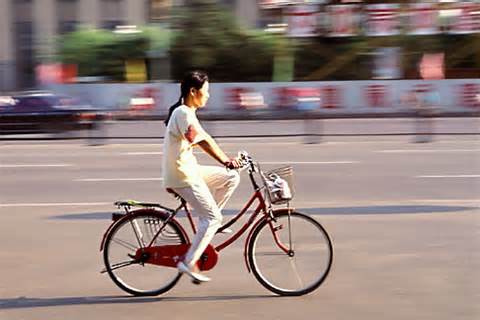 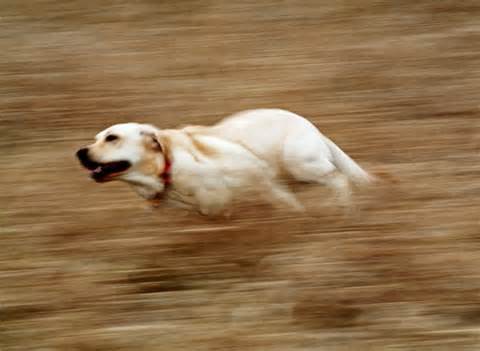 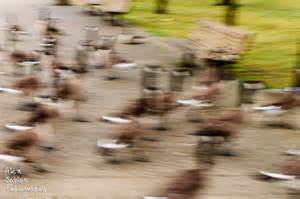 *****MAKE SURE ENTIRE IMAGE IS NOT BLURRY!!
4.SIZE
Make focal point large (or small!)
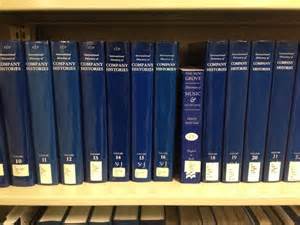 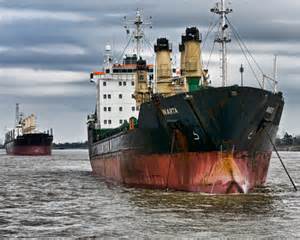 5.COLOR
Use contrasting colors(or different)to set it apart
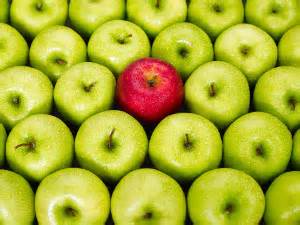 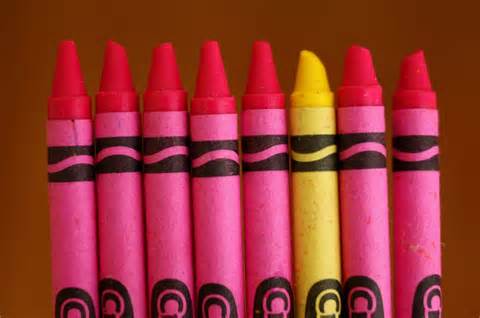 --or use COLOR SPLASH in Photoshop
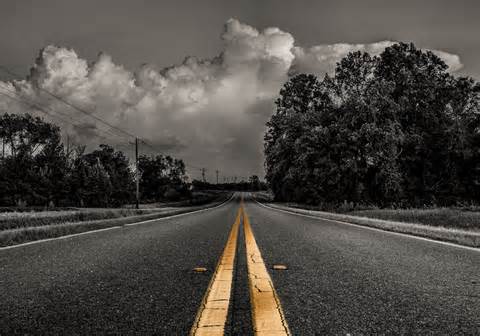 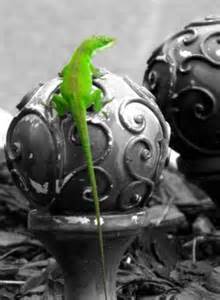 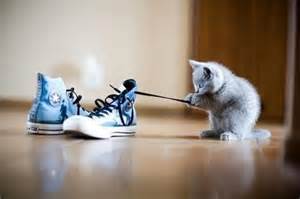 6.SHAPE
Repetition of similar items can make a different form/shape stand out
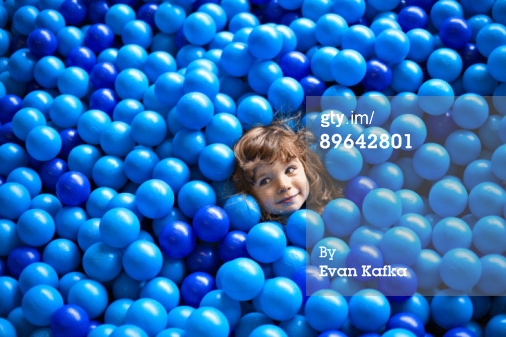 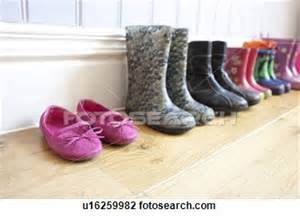 PATTERN(repetition without a focal point)
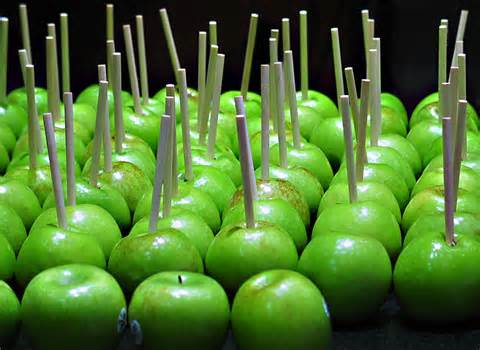 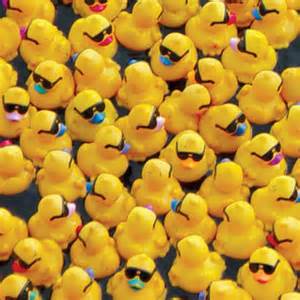 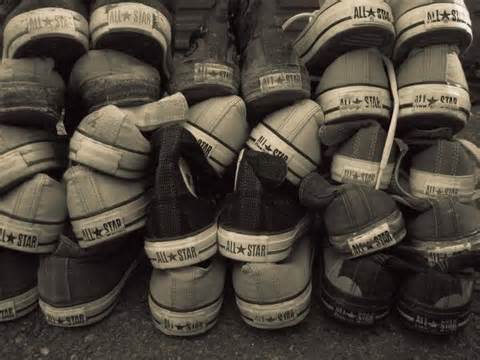 Illustrative
What story can you tell without the use of words?
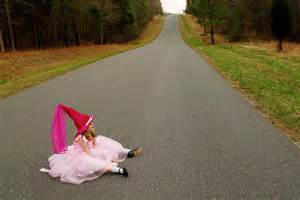 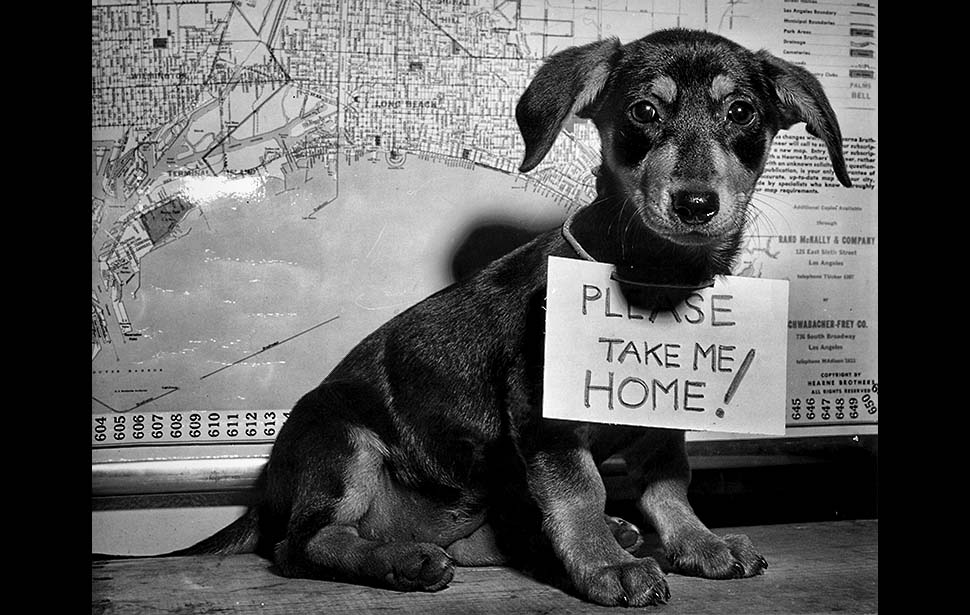 TRIPTYCHS
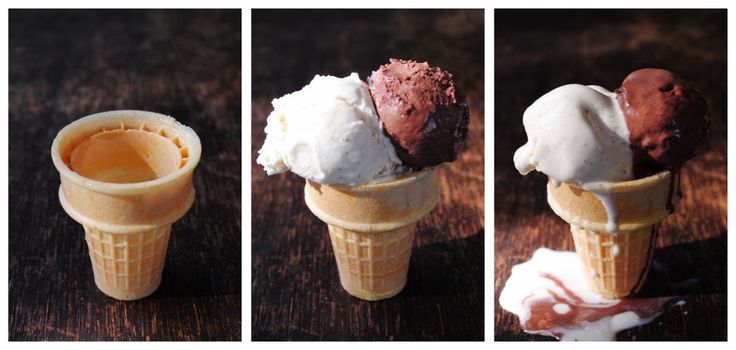 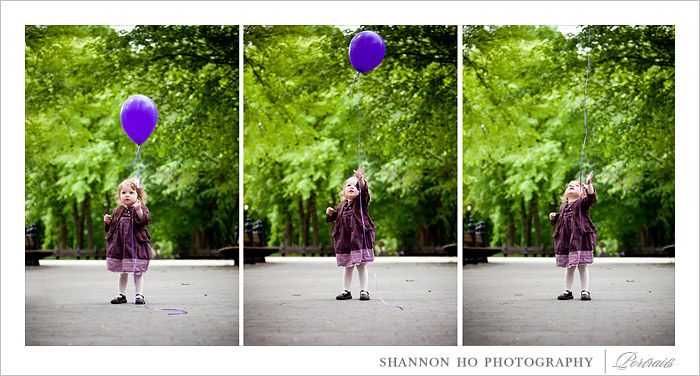 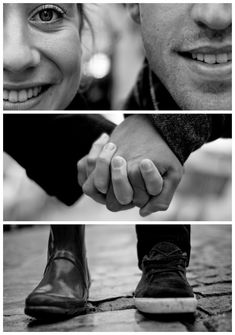 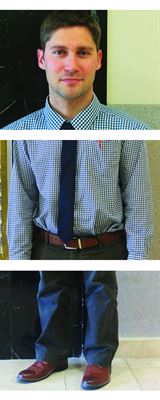 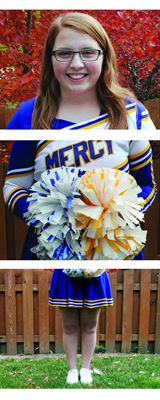 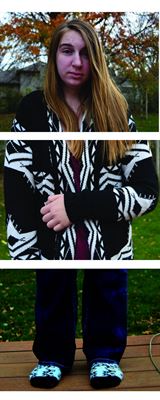 COLOR POP
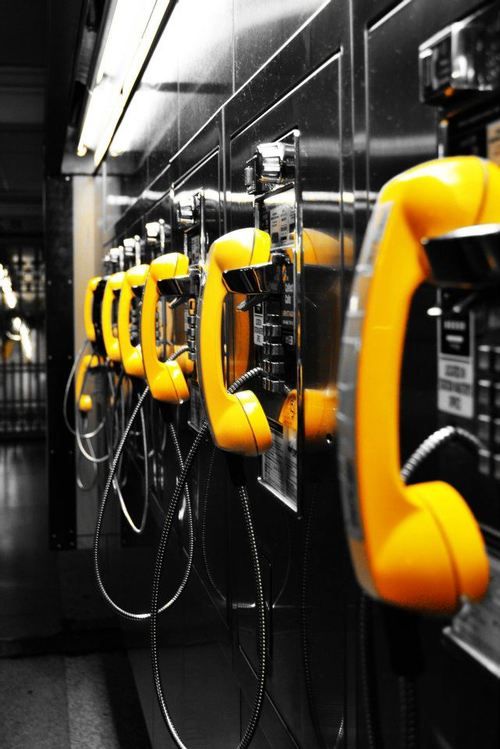 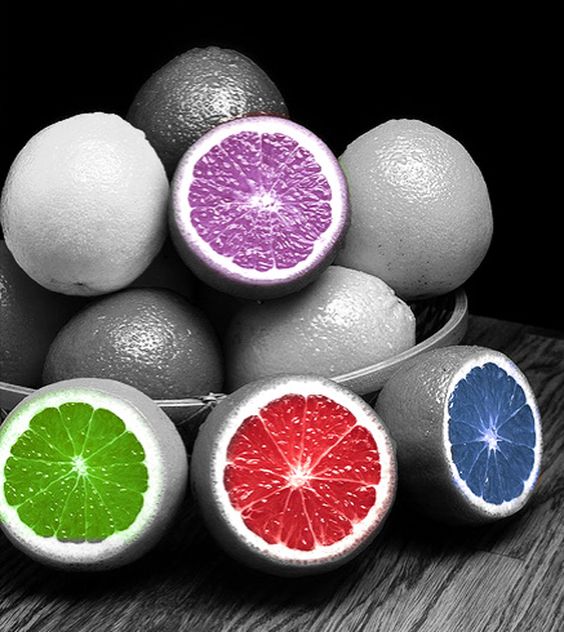 Landscape images…
Turn in best image
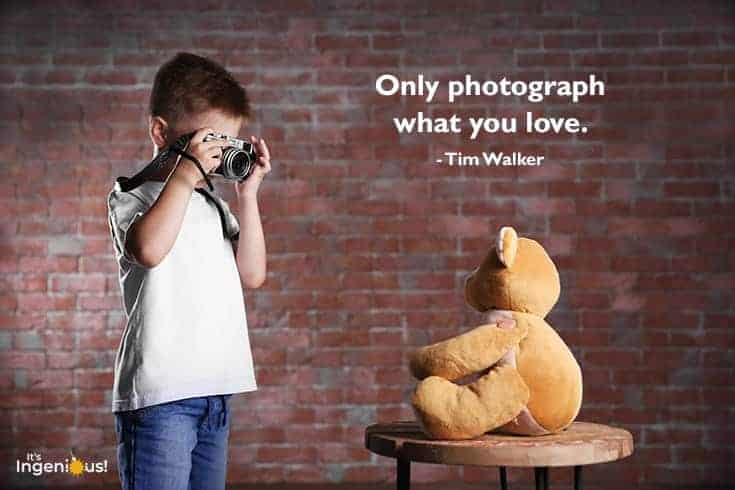